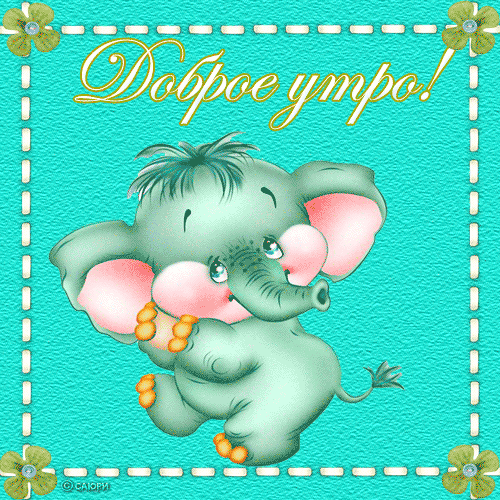 Ночка, точно, мечта, овощной, молочный, мощный, звёздочка, помощник.
ЧК,ЧН,ЧТ,ЩН,ЧН,ЩН,ЧК,ЩН.
Соединить эти буквы в «пары дружбы».
Ж                          Ы
Ш                          И
Ч                           У
Щ                          Ю
                              Я
                               А
«Буквосочетания ЖИ-ШИ, ЧА-ЩА, ЧУ-ЩУ».
Цели
-закрепить умения писать буквосочетания жи-ши, ча-ща, чу-щу.